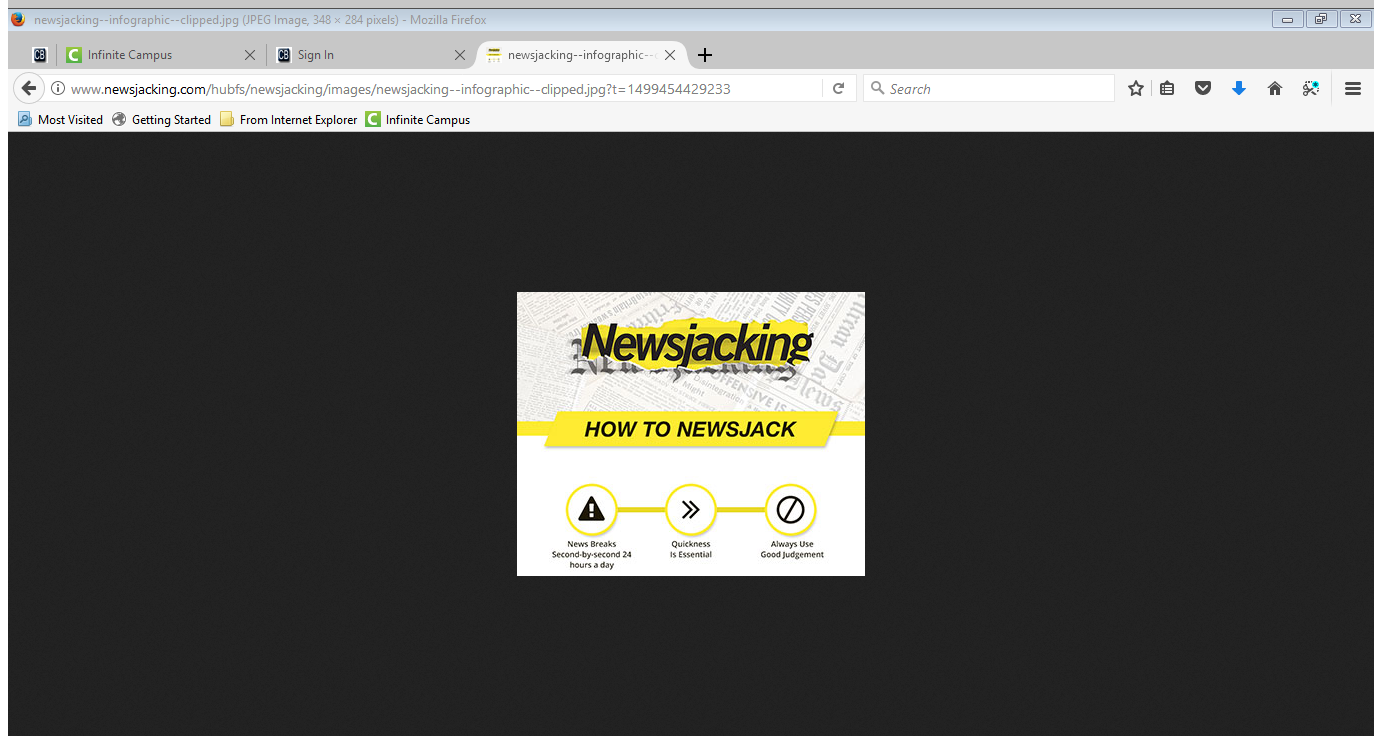 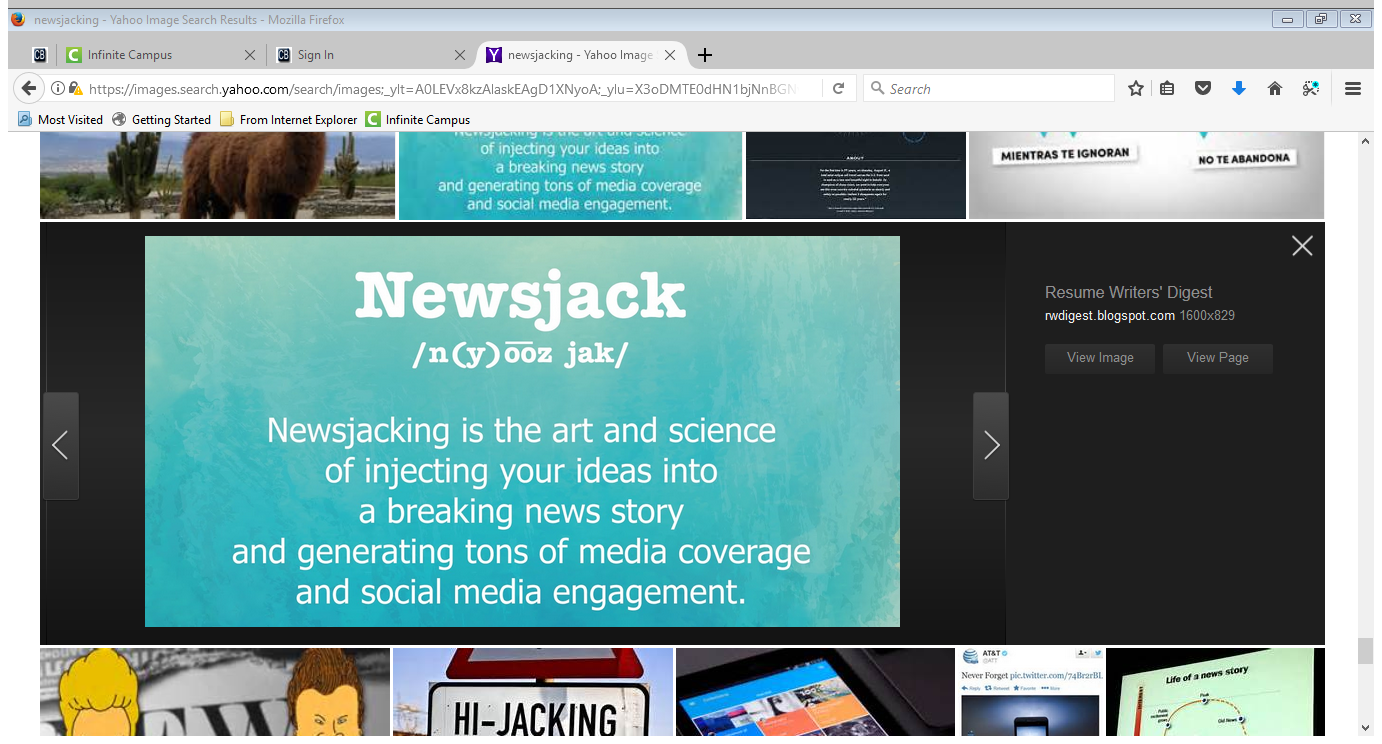 "news-jacking" — when brands take advantage of a news event to proactively help their brand and send a message to customers.
"It's a fantastic way to increase [customer] affinity 
if you get it right. And it's a fantastic way to lose customers if you get it wrong."
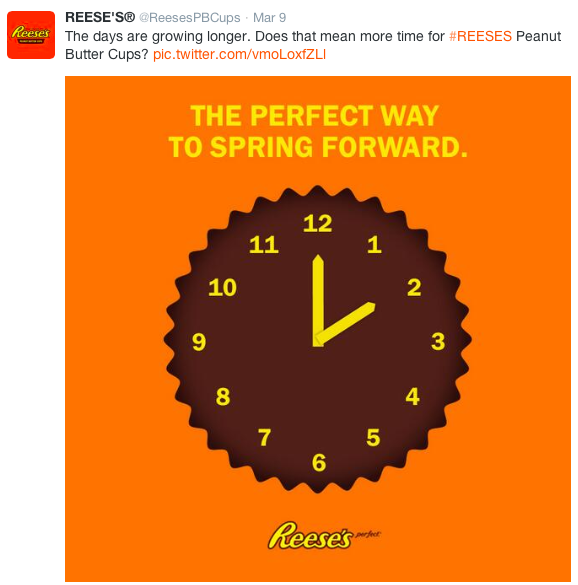 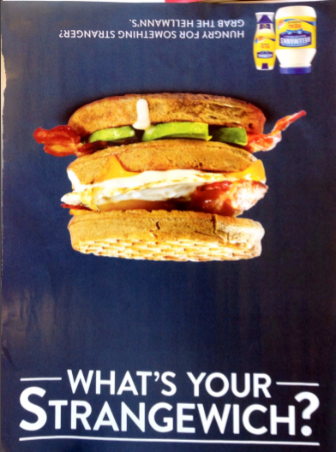 October 2017 in Entertainment Weekly
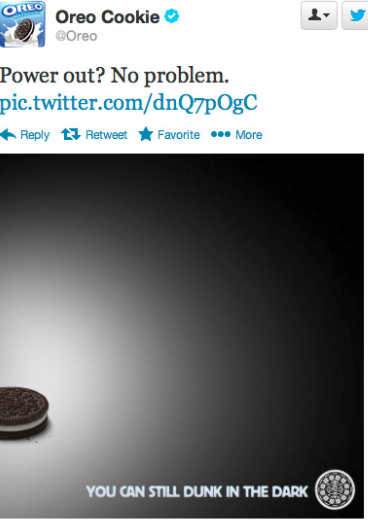 From the 2013 Super Bowl, when a black out plunged the stadium into darkness.
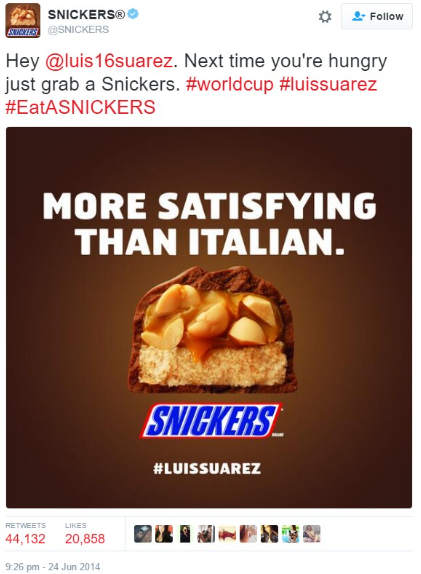 Luis Suarez made headlines in 2014’s Football World Cup when he bit another Italian football player.
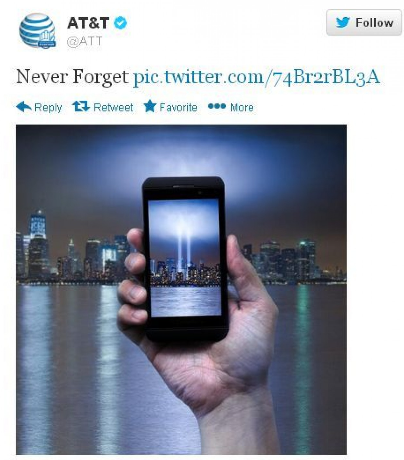 This tweet appeared in early September 2013.
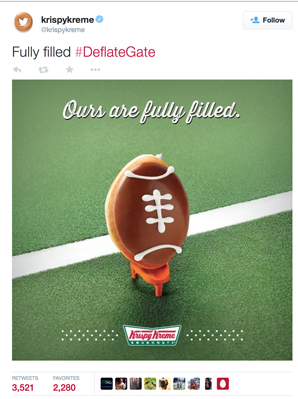 This Krispy Kreme (donut company) tweet came after the Tom Brady/New England Patriots “Deflate Gate” scandal in 2015 when Brady was accused of letting air out of what is supposed to be a standard ball.  Supposedly, this helped his grip.